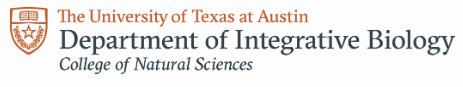 Sufficiency of publicly-available spatial data to monitor Central Texas groundwater salamanders(Eurycea)
Katie Lyons,
Ecology, Evolution, and Behavior Program
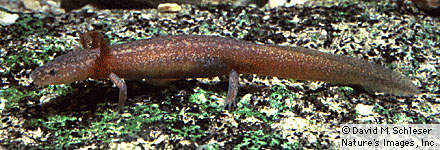 Eurycea
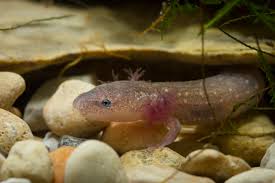 Central and West-Central TX
Subterranean (aquifer-dwelling)
Some endangered
Fully aquatic
Connections underground?
E. sosorum, Barton Springs salamander
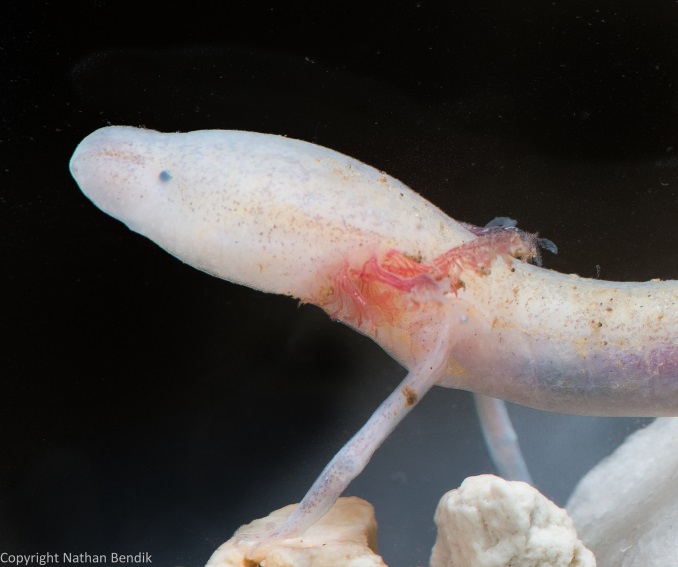 E. tridentifera, Comal Blind salamander
Texas Aquifers
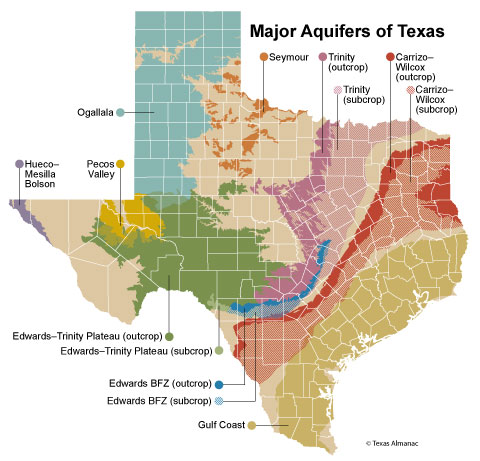 9 major, 22 minor
Supply 62% of water as of 2014
Susceptible to contamination, especially in recharge zone
Project Overview
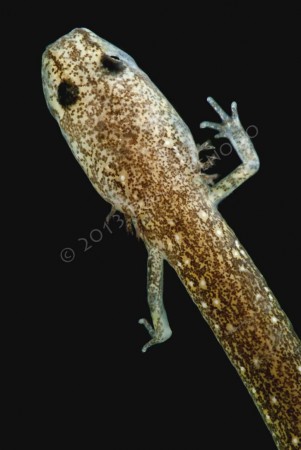 Evaluate publicly-available GIS data
Is it sufficient for monitoring the Eurycea complex?
Cross-reference occurrence data to other geographic and hydrological features
E. troglodytes
Eurycea Occurrence Data
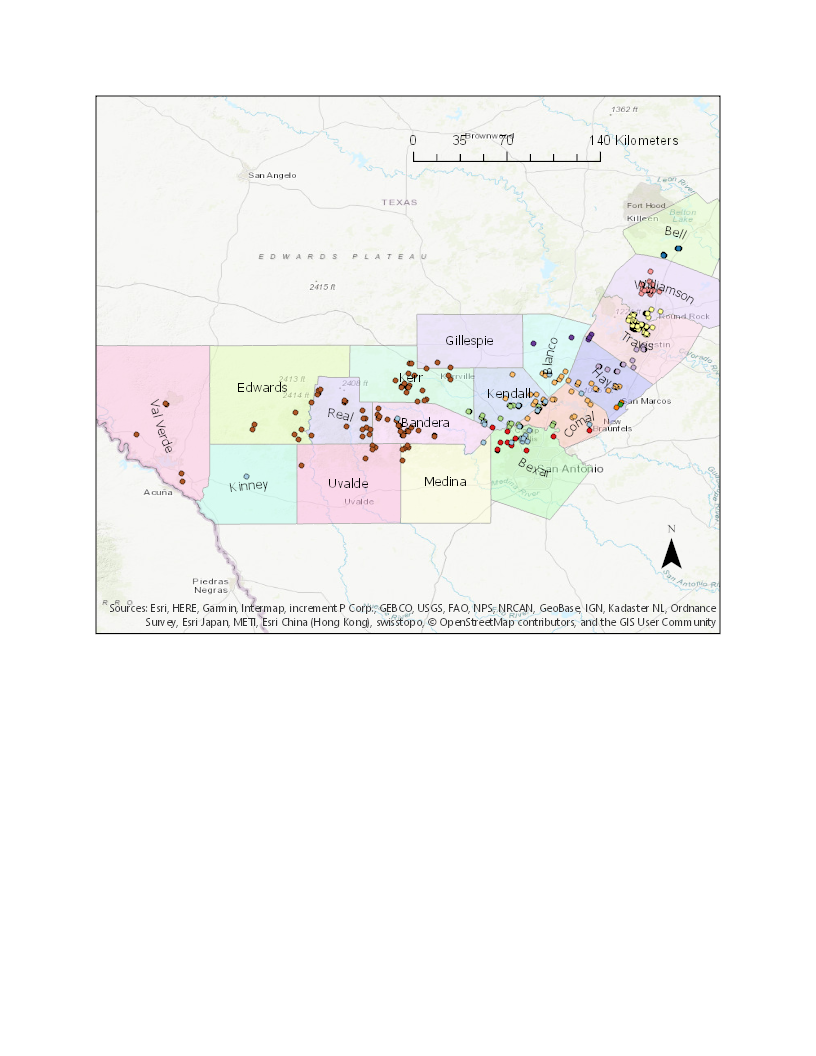 Eurycea Watersheds
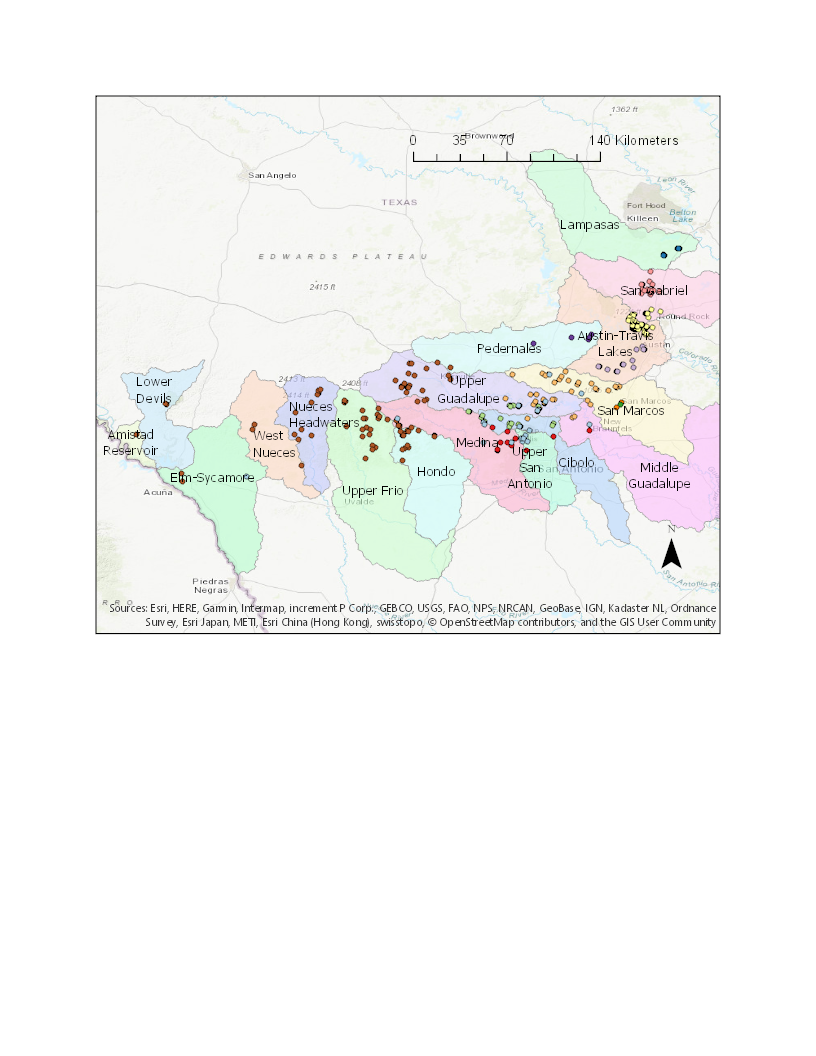 Eurycea Streams
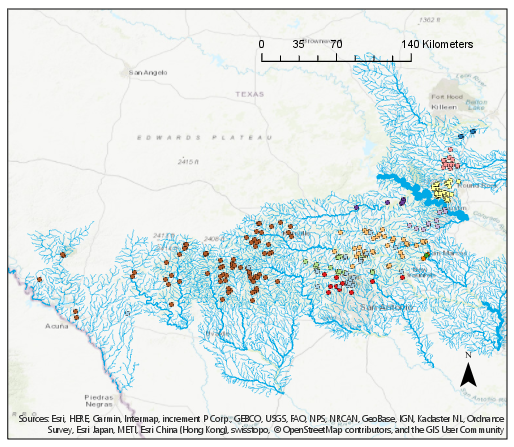 Stream Distance
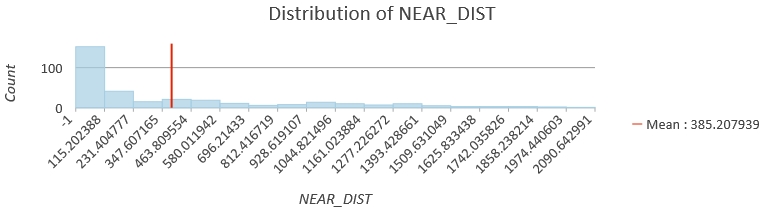 Low resolution?
Well samples?
Eurycea Aquifers
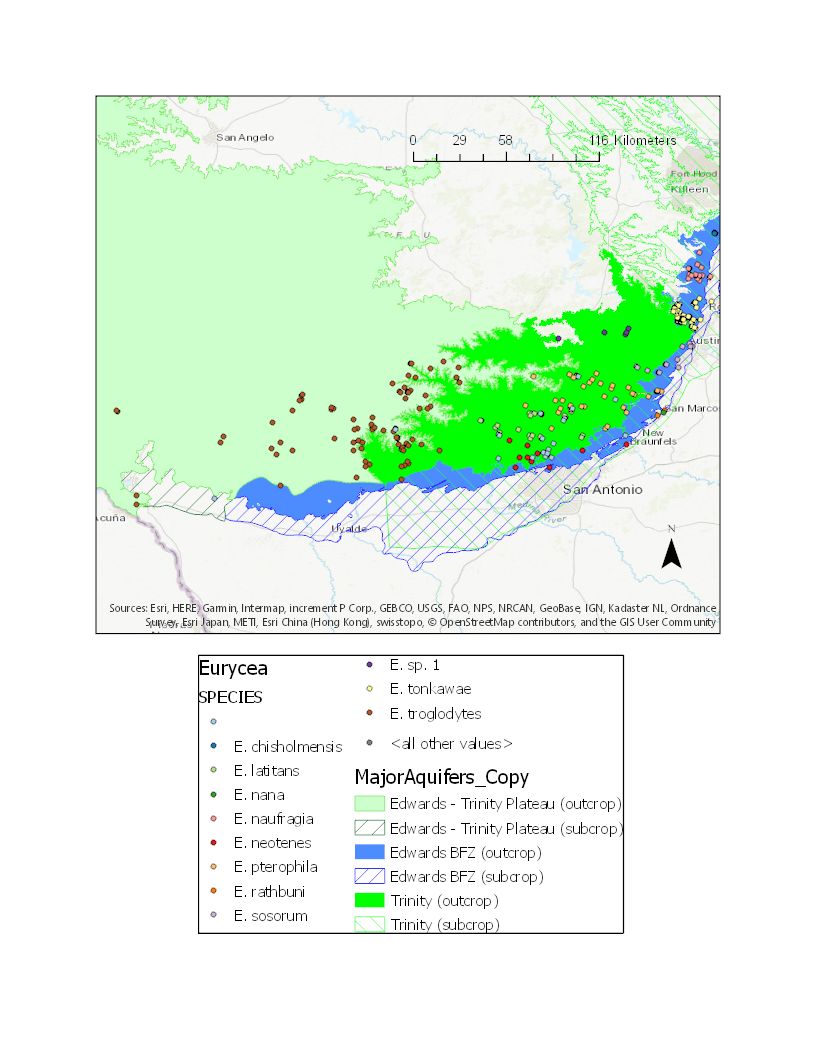 Eurycea Aquifers
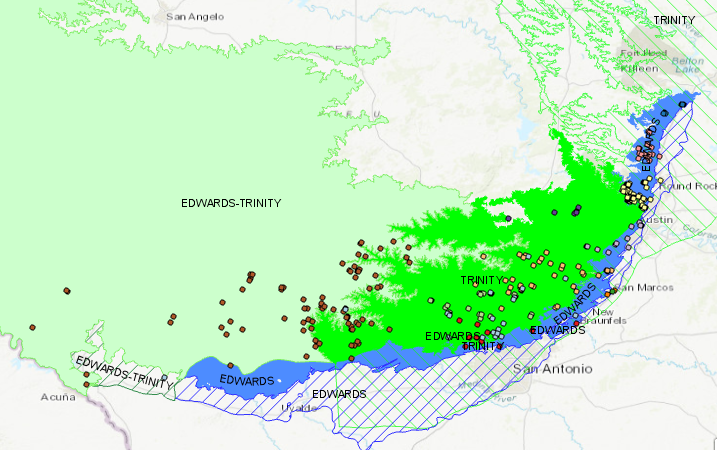 Eurycea Aquifers – USGS Wells
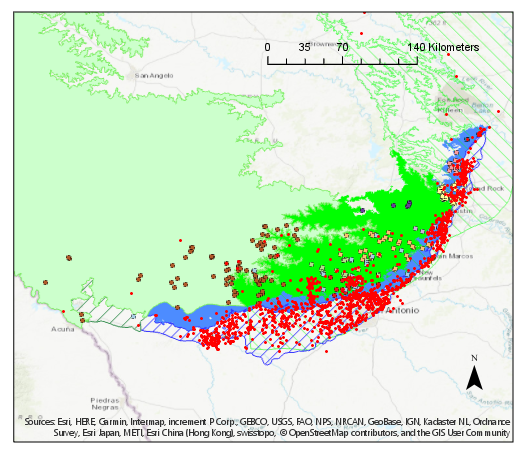 Distance from Occurrence to Well
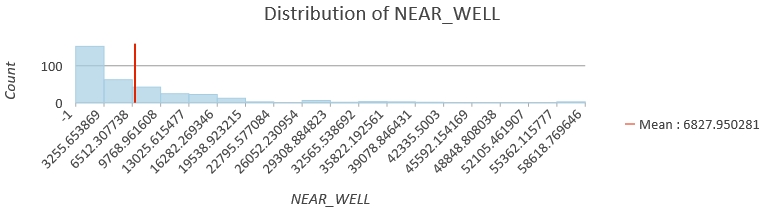 Distance from Occurrence to Well
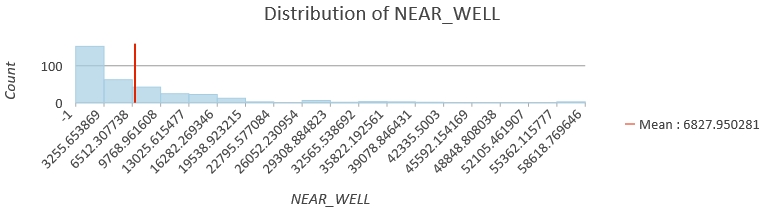 Well Depth
Nearest to occurrence sites:
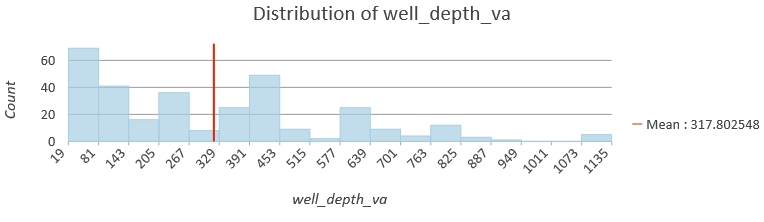 All wells:
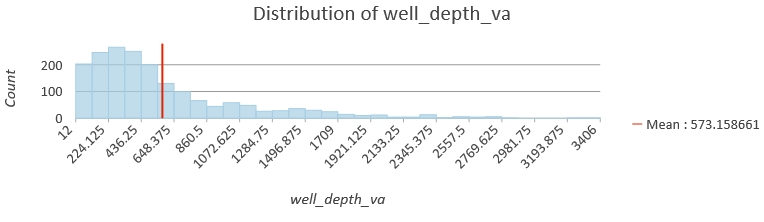 Future Directions
Obtain more well data
Explore groundwater flow modeling
Differentiate occurrence types
Incorporate my own data
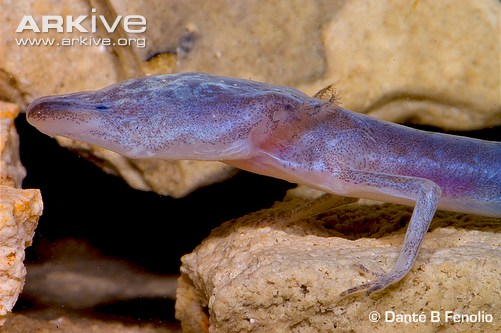